O título do trabalho deverá ser em negrito, caixa alta e centralizado tendo, no máximo, 100 caracteres com espaços.
“I Encontro Catarinense de Mindfulness e Envelhecimento”, UFSC e UNIFESP 2018
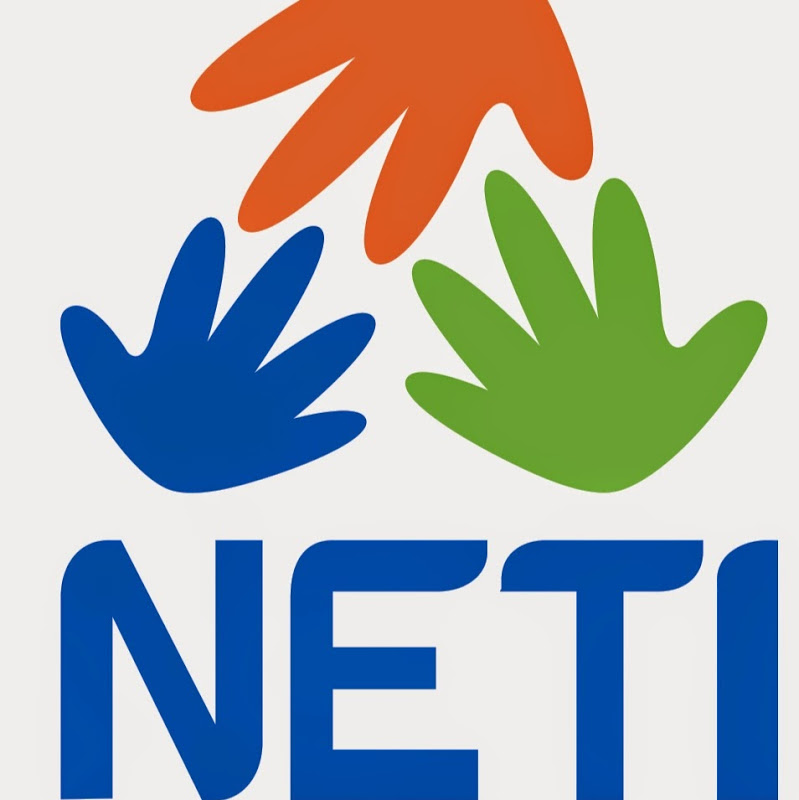 Autor do) trabalho (UFSC);
Coautor1 do trabalho (UNISUL):
Coautor2 do trabalho (UNISFESP).
RESULTADOS
INTRODUÇÃO

O resumo deverá ter o seguinte formato: Introdução, Objetivo, Metodologia, Resultados; Conclusão.  Referências (no máximo 5, preferencialmente dos últimos 5 anos). Insira de três a cinco palavras-chave em ordem alfabética no final do resumo.
OBJETIVOS
Inserir fotos
Inserir fotos
METODOLOGIA
CONCLUSÃO
Palavras-chave:
Inserir fotos
Inserir fotos
REFERÊNCIAS
Parcerias:
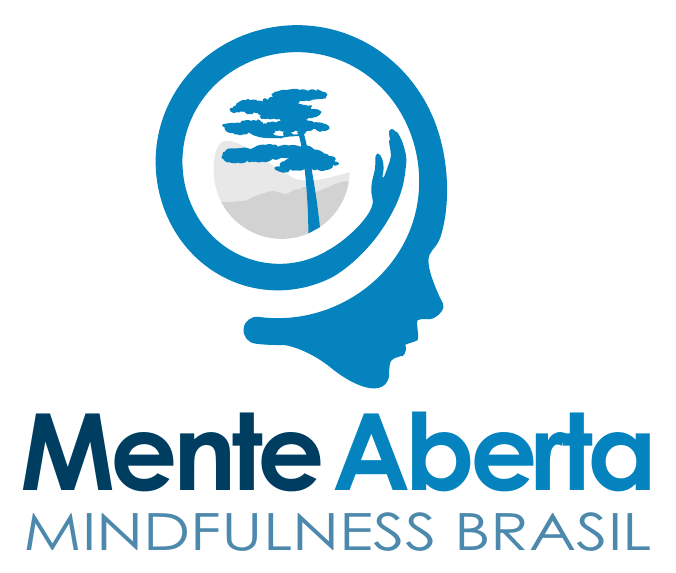 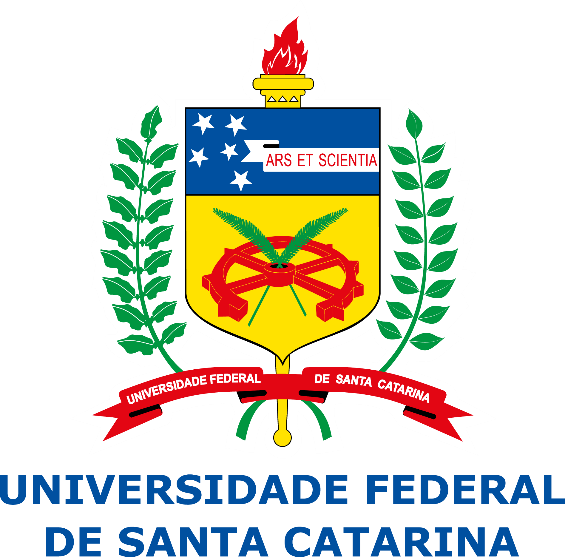 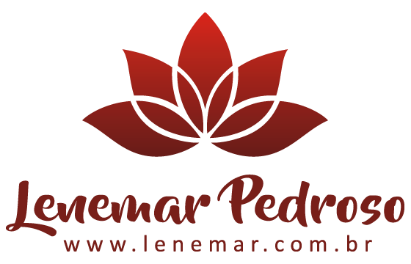 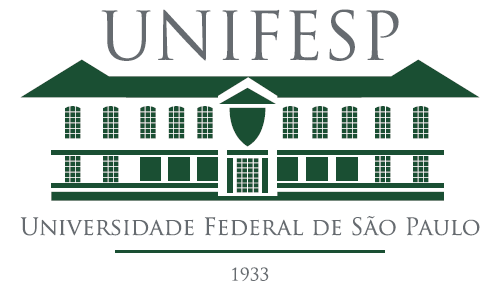 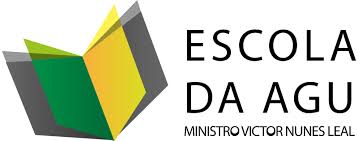